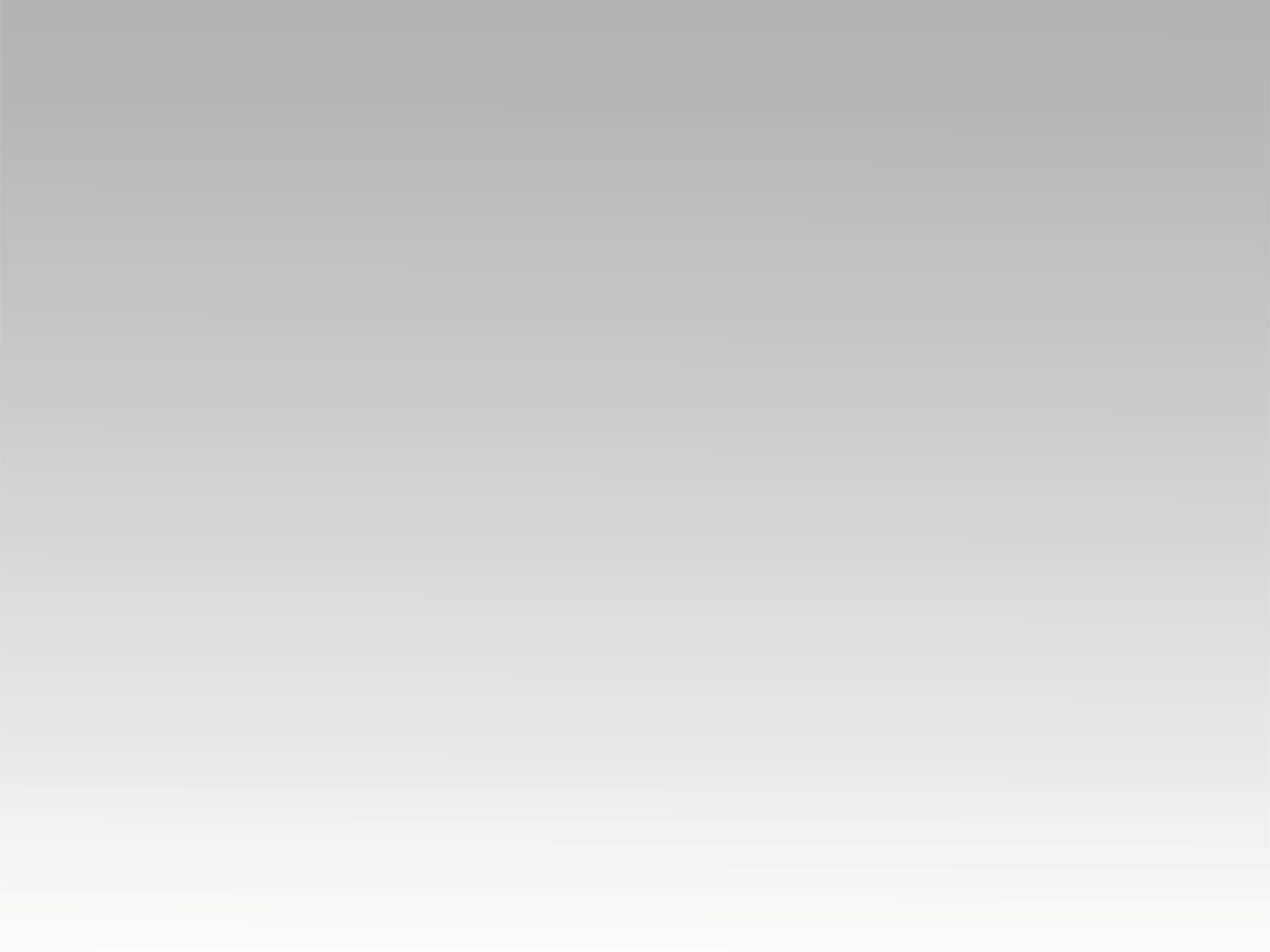 تـرنيــمة
في الليل الساكت والضلمة
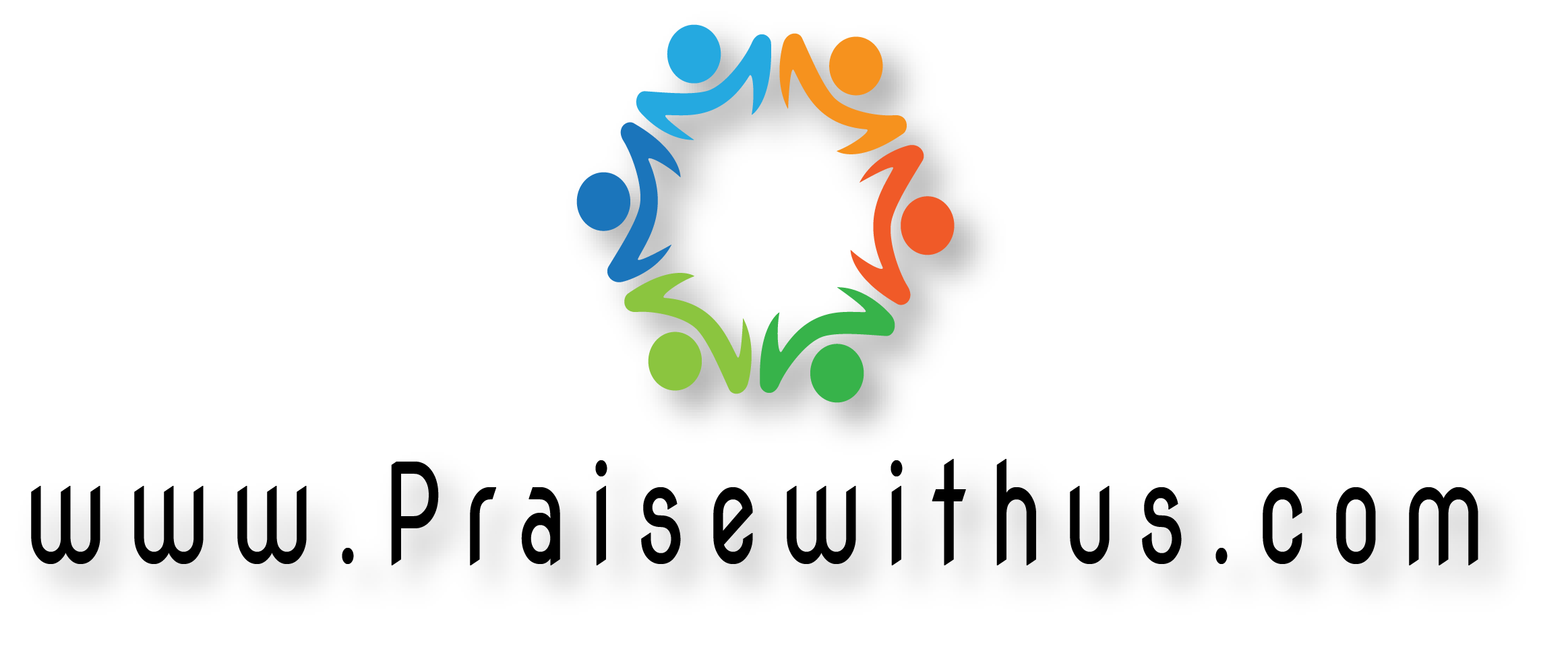 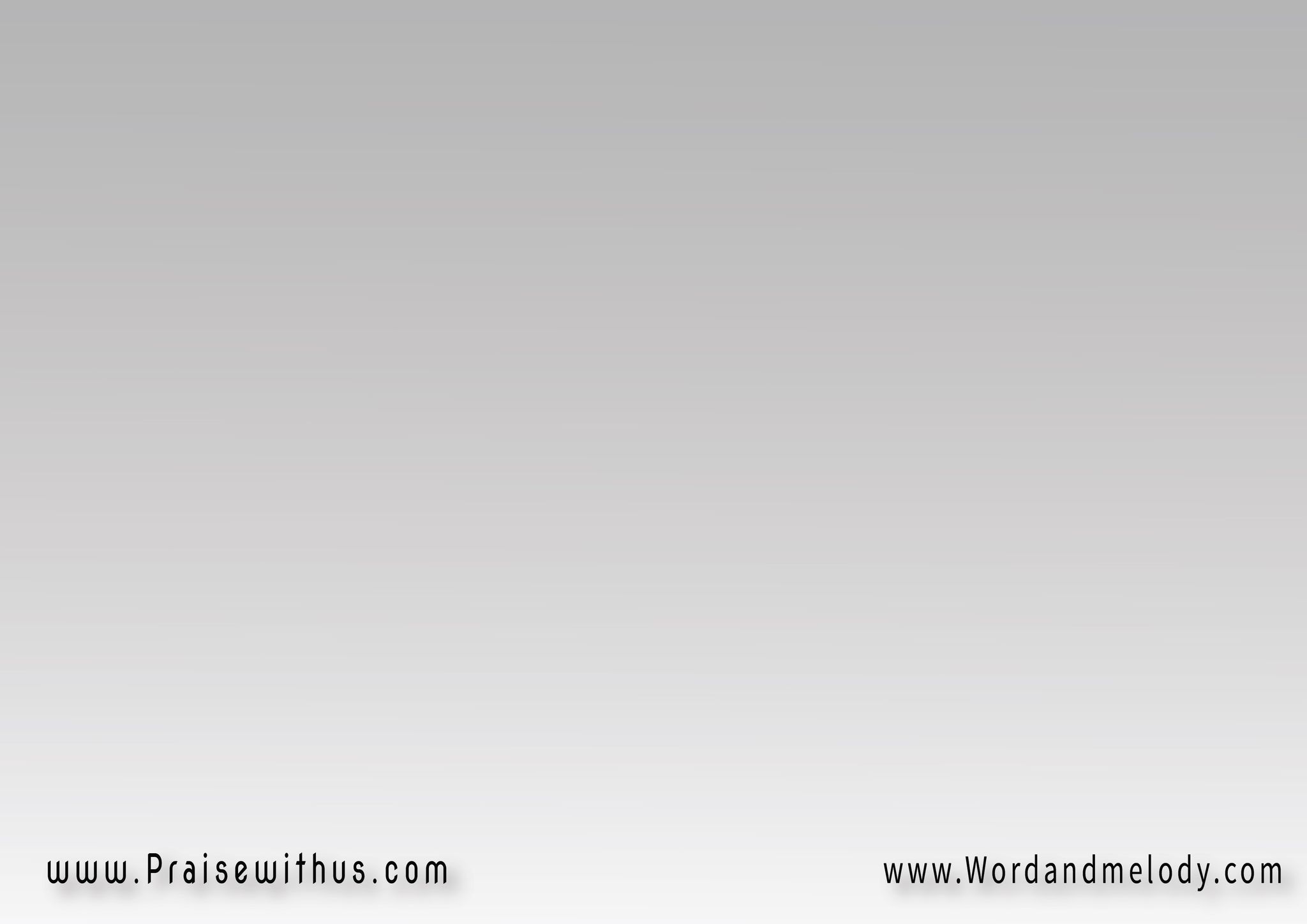 1-
في اللِّيل السَّاكِن وِالضَّلمَةفي الجَوِّ البَــــارِد وِالعَتمَــــةفي الصَّحَرَا وِالغَنَم النَّايمَة   وَسط الحُرَّاس
fillail essaket weDDalma fil jaw elbared wel aatmafiSSahara wel ghanam ennayma   wast elhorras



In the silence of a cold night, in the desert while sheep slept;
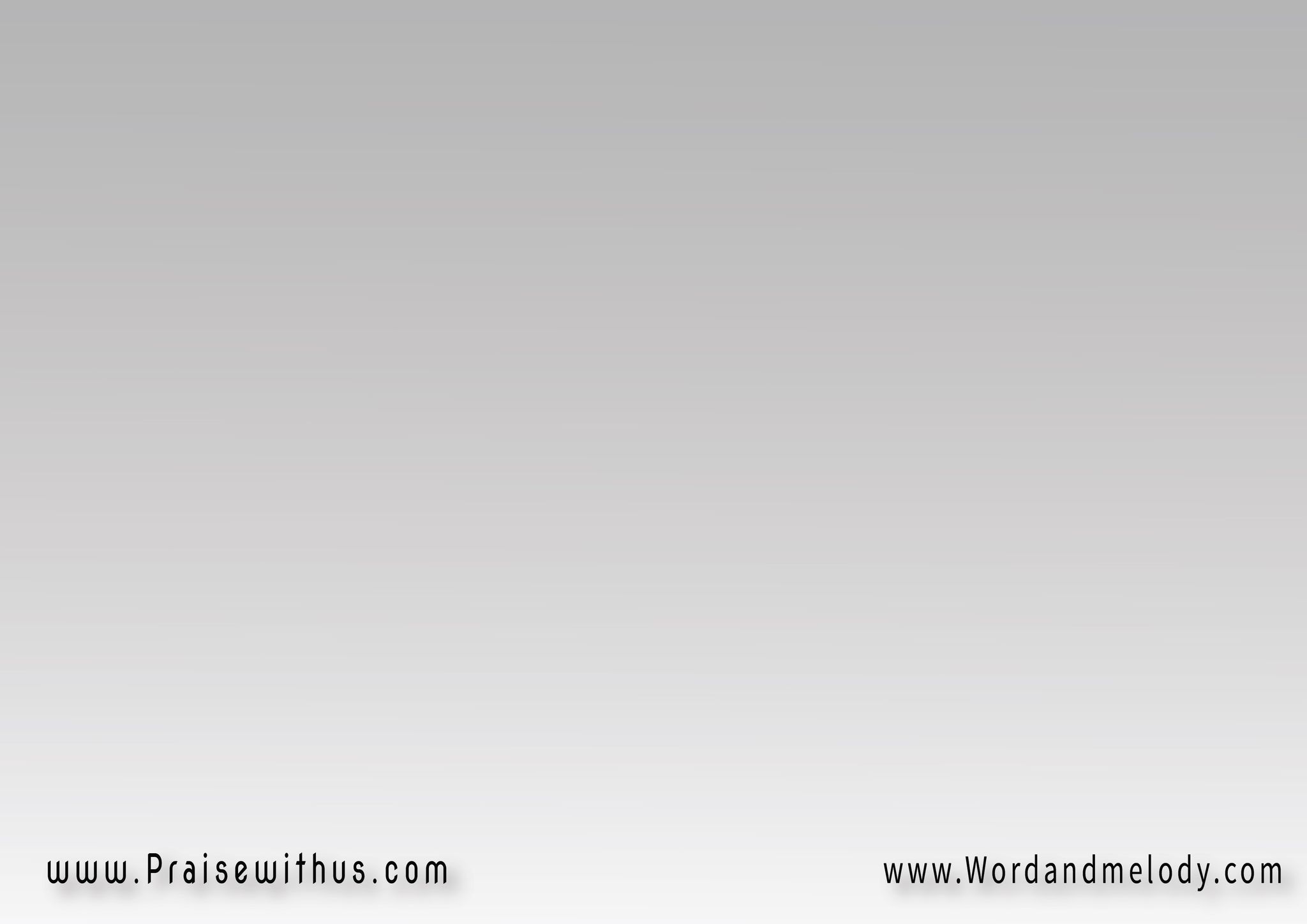 القرار:ظَهَرت في الجَوِّ مَلايكِة نور بتطِير حَوَالين السَّمَا وِتدُوروِتغَنِّي أغَانـي فَرَح وِسرُور عَلى صُوت أجرَاس

zaharet fil jaw malayket norbet teer hawalain elssama wet doorwetghanni aghani farah we soroor   
aala Sot ajras

Angels of light appeared flying in the sky singing with joy with bells ringing.
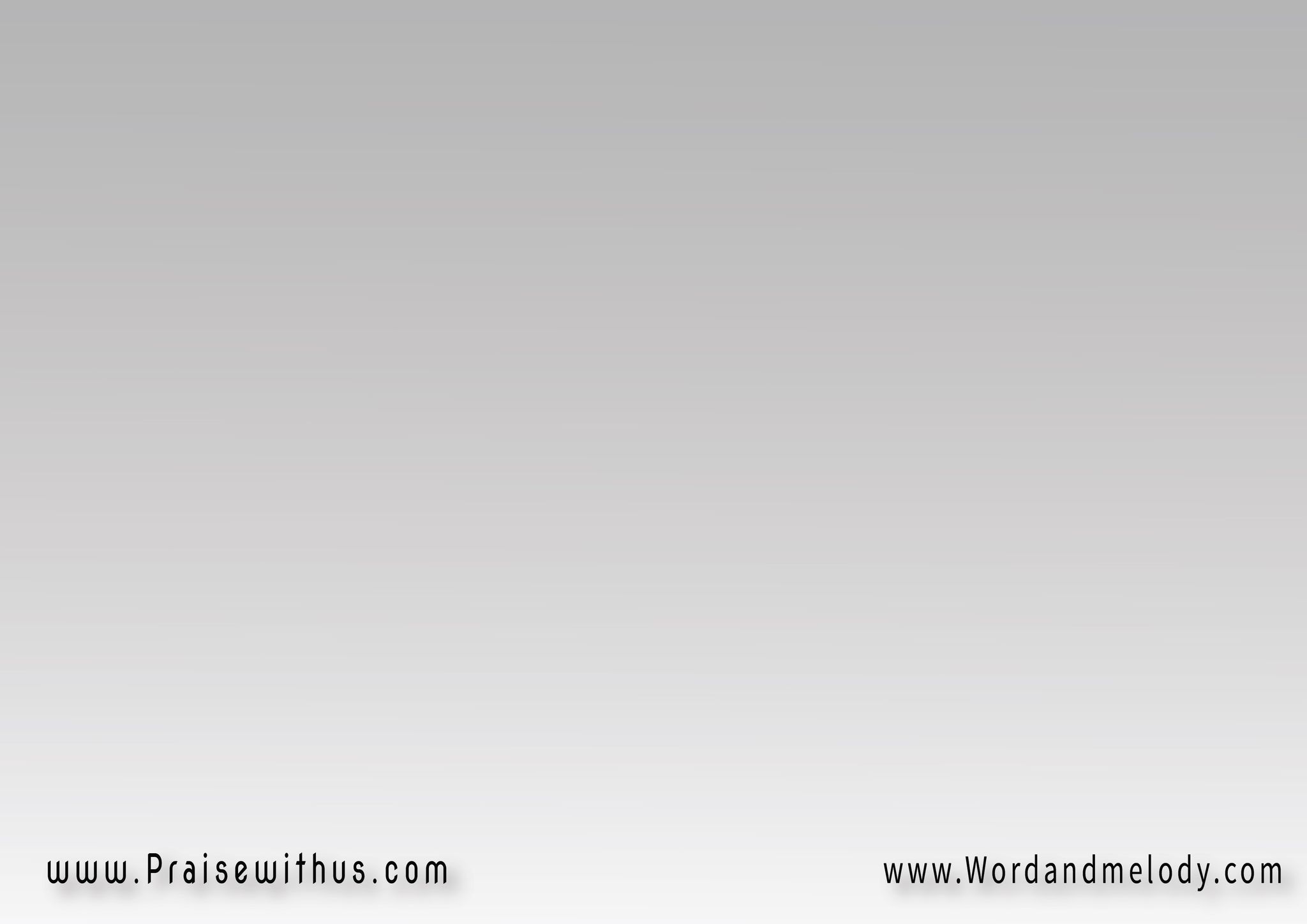 2-
بترَدِّد أحلَى الأنغَام تِرفَع لِلرَّبِّ الإكــــرَاموِبتِعلِن أفرَاح وِسَلام   لِجَمِيع النَّاس

bet radded ahla elangham  terfaa lerrabe elekramweb tealen afrah we salam  le jameea elnnas


They were singing the best tunes glorifying God
 and announcing joy and peace for the world.
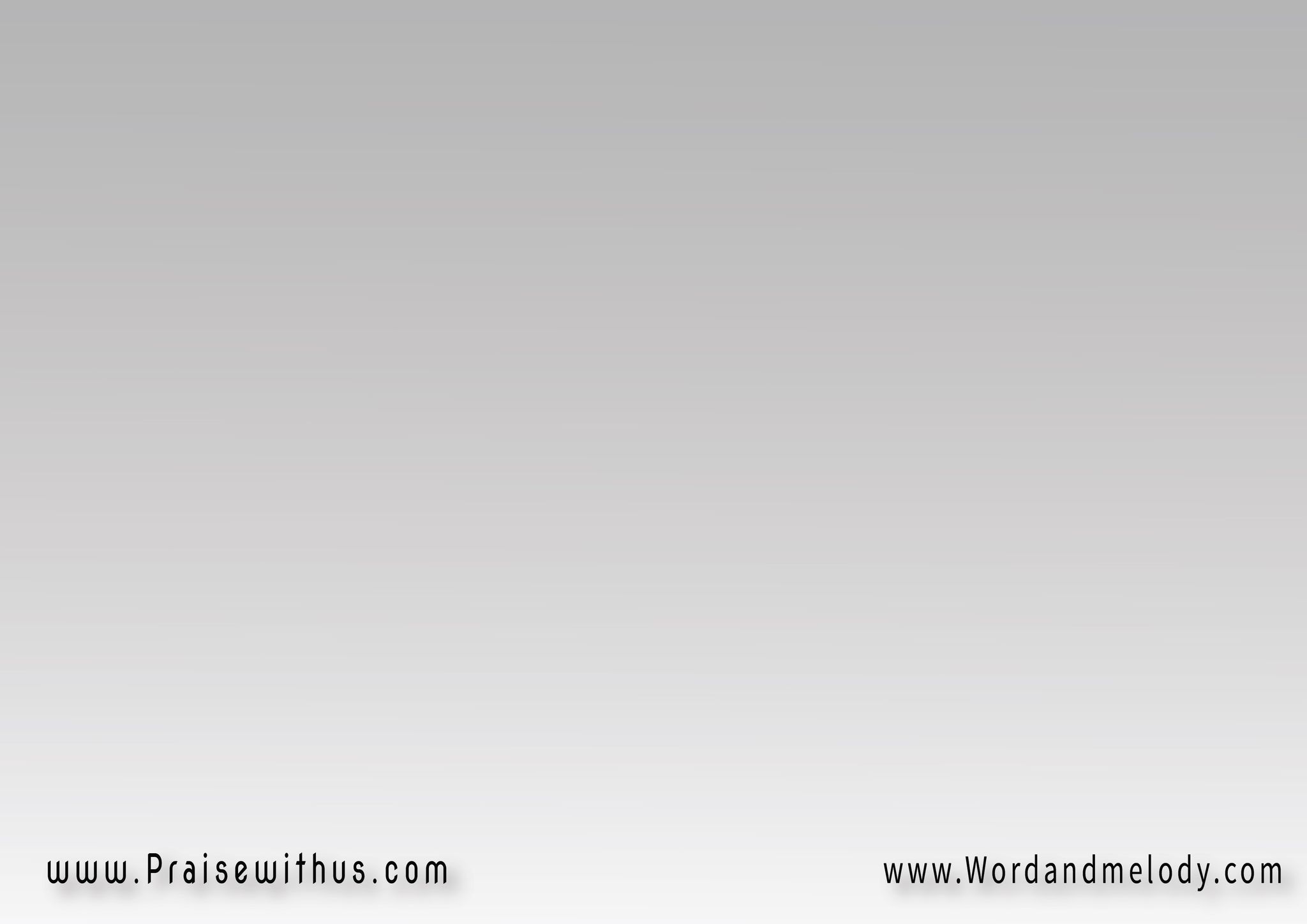 القرار:ظَهَرت في الجَوِّ مَلايكِة نور بتطِير حَوَالين السَّمَا وِتدُوروِتغَنِّي أغَانـي فَرَح وِسرُور عَلى صُوت أجرَاس

zaharet fil jaw malayket norbet teer hawalain elssama wet doorwetghanni aghani farah we soroor   
aala Sot ajras

Angels of light appeared flying in the sky singing with joy with bells ringing.
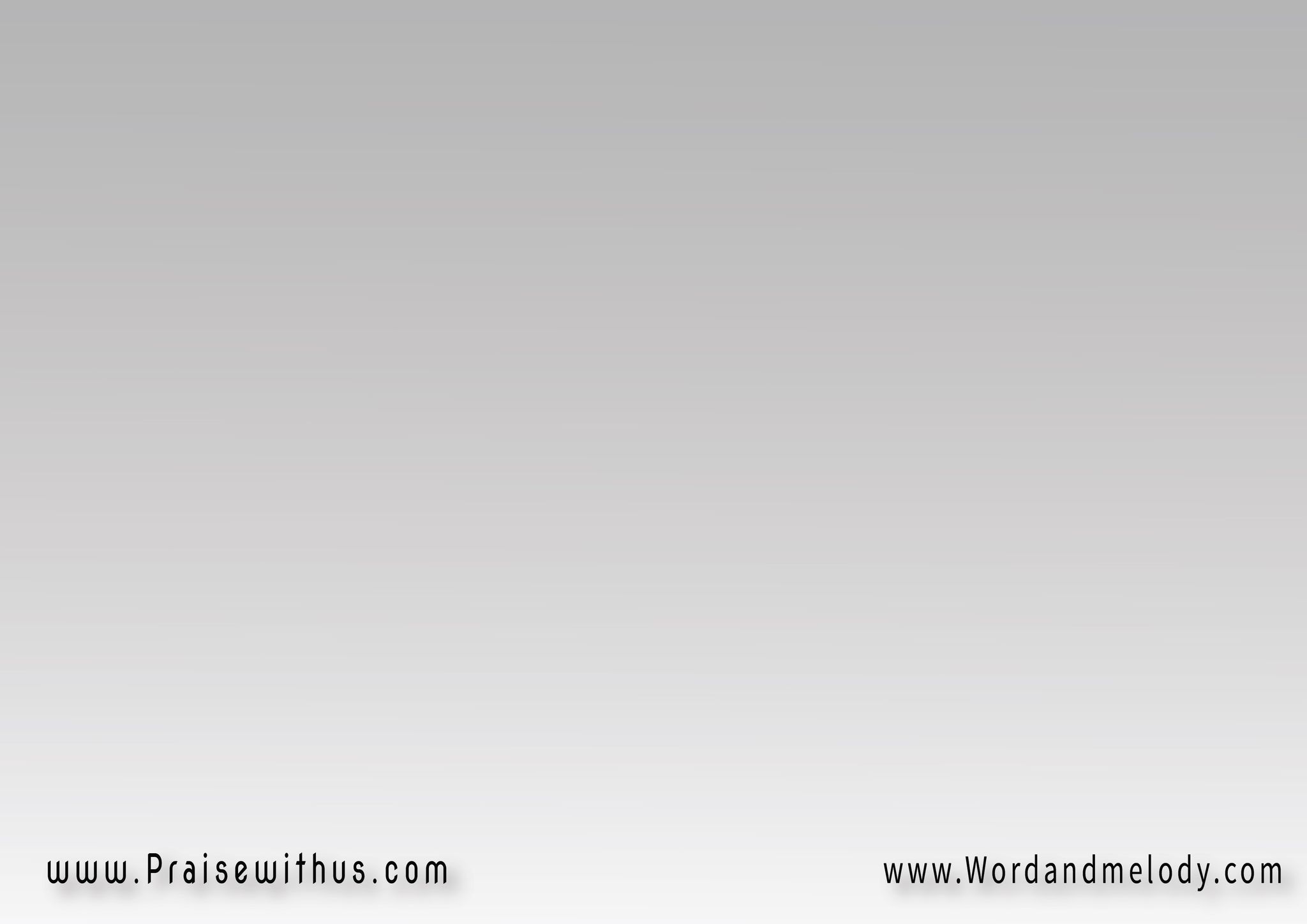 3-
وِيَسوع في المِذوَد كان فَرحَانمعَ إن مَكــــانُه ماكانشي مَكــــانمَعَ ذَلِك قلبُه كان مَليَان   أجمَل إحسَاس
we yasou fil methwad kan farhanmaa in makano makanshi makanmaa thalek albo kan malian   ajmal ehsas
Jesus was happy in the manger even though His place was no place, still His heart was full with 
the best feelings.
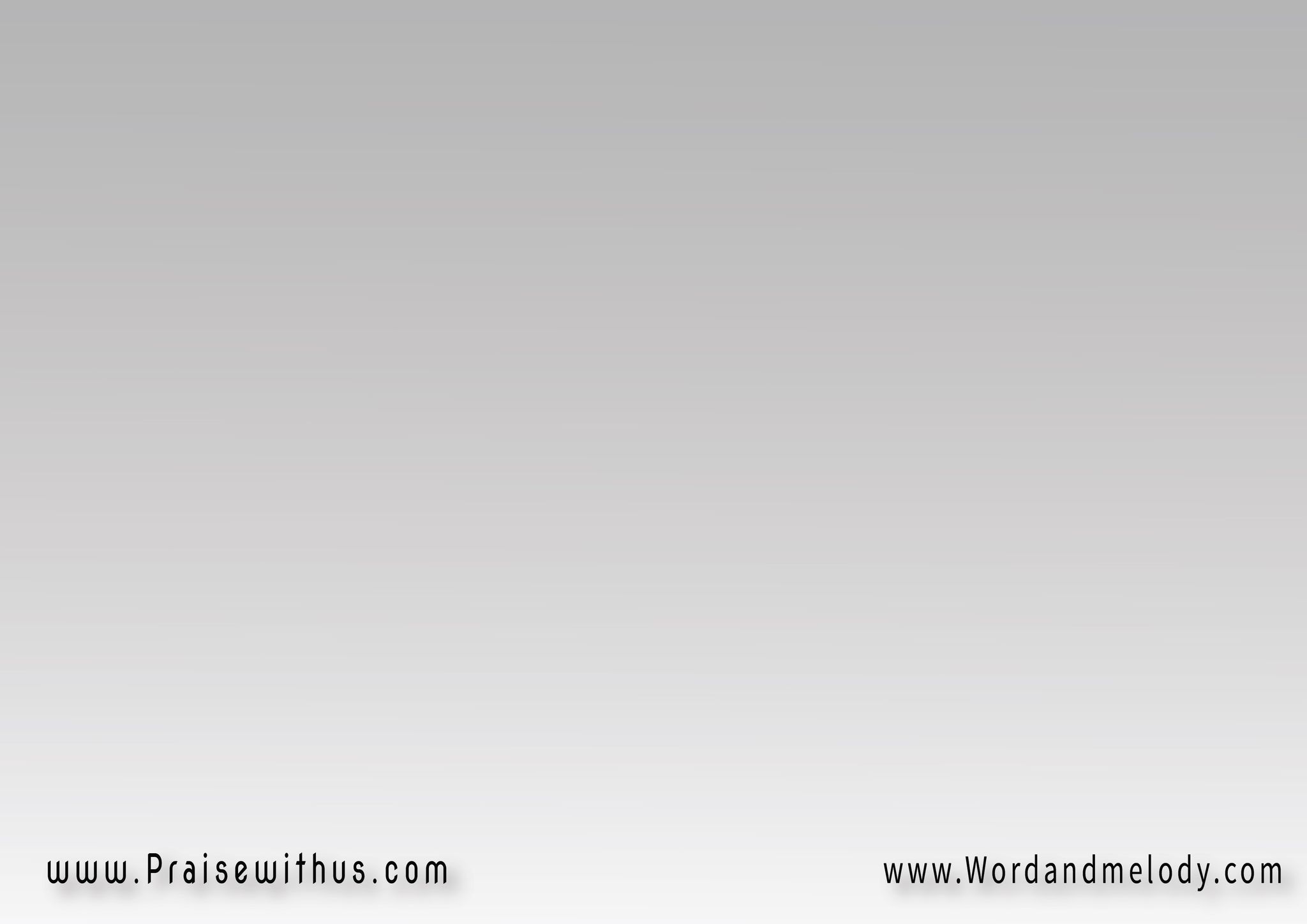 القرار:ظَهَرت في الجَوِّ مَلايكِة نور بتطِير حَوَالين السَّمَا وِتدُوروِتغَنِّي أغَانـي فَرَح وِسرُور عَلى صُوت أجرَاس

zaharet fil jaw malayket norbet teer hawalain elssama wet doorwetghanni aghani farah we soroor   
aala Sot ajras

Angels of light appeared flying in the sky singing with joy with bells ringing.
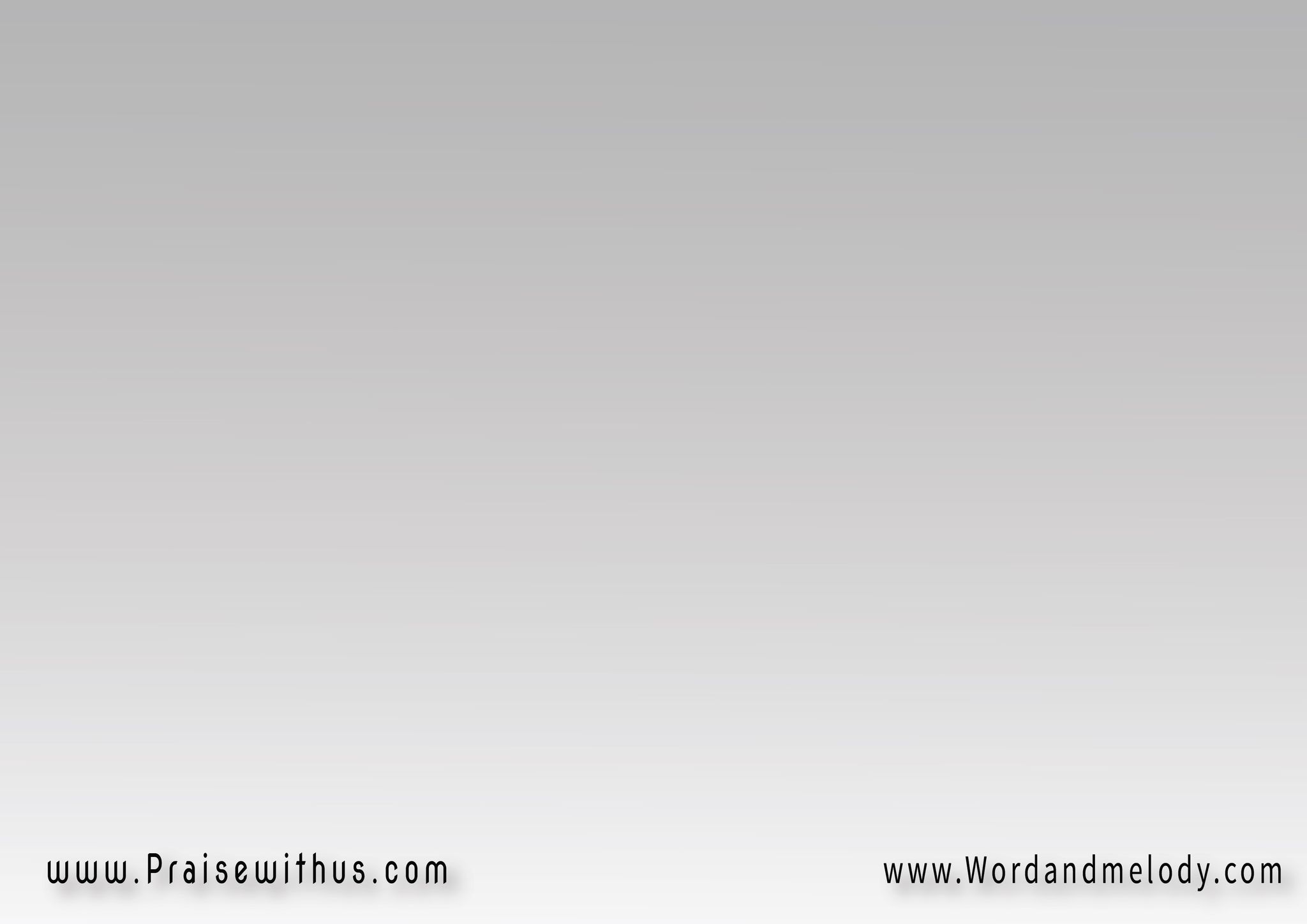 4-
أنا فاتِح قلبي لِيك يا يَسوعأهتِف وِأغَنِّي بِصُوت مَسمُوعوِكلامك أشِيله بكُلِّ خُضُوع   عَالعِين وِالرَّاس
ana fateh albi leek ya yasouahtef we aghanni be Sot masmooawe kalamak asheelo be kol khoDooa aal aain werras

Jesus, I opened my heart for You. I will sing loudly and always keep and respect Your word.
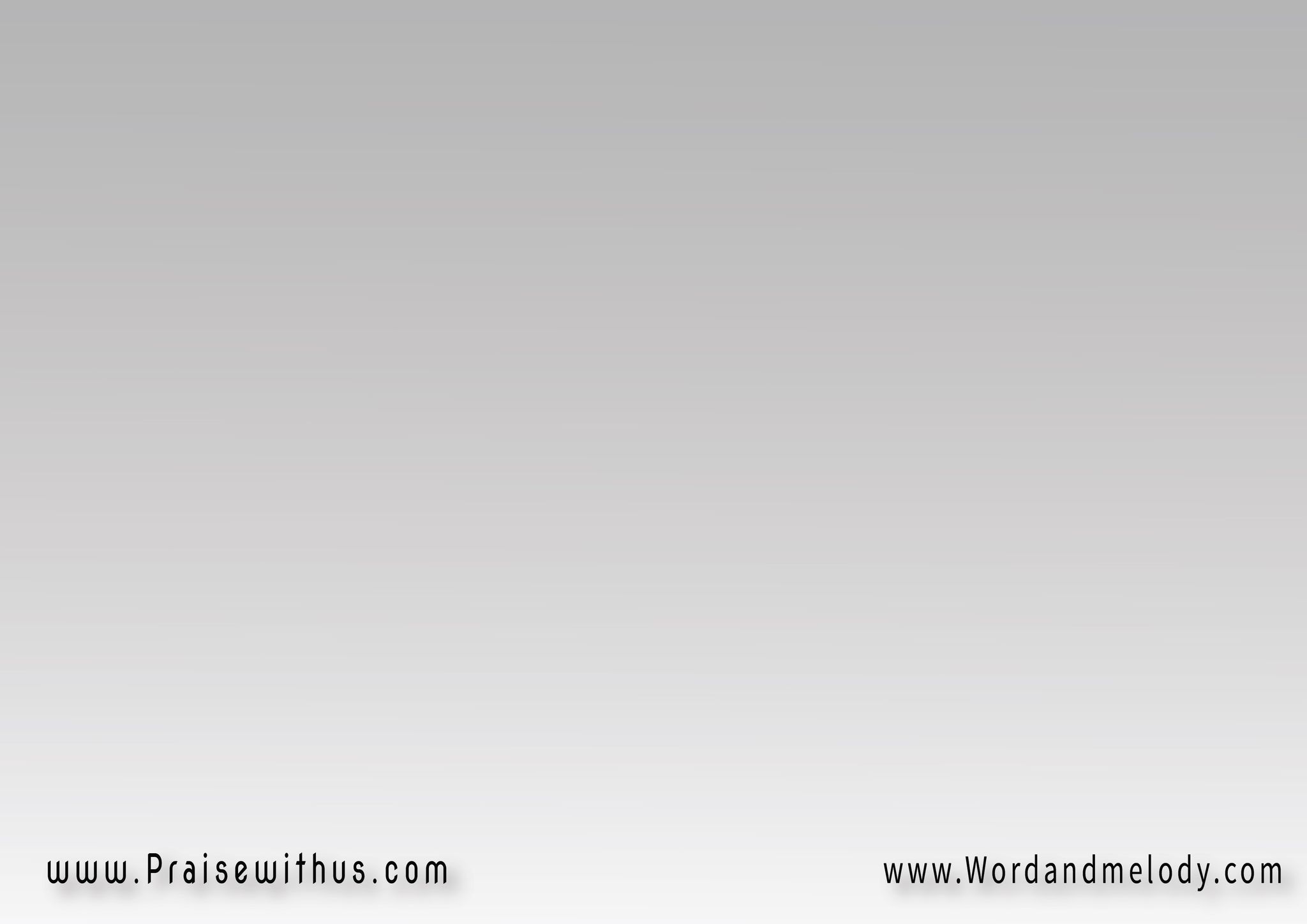 القرار:ظَهَرت في الجَوِّ مَلايكِة نور بتطِير حَوَالين السَّمَا وِتدُوروِتغَنِّي أغَانـي فَرَح وِسرُور عَلى صُوت أجرَاس

zaharet fil jaw malayket norbet teer hawalain elssama wet doorwetghanni aghani farah we soroor   
aala Sot ajras

Angels of light appeared flying in the sky singing with joy with bells ringing.
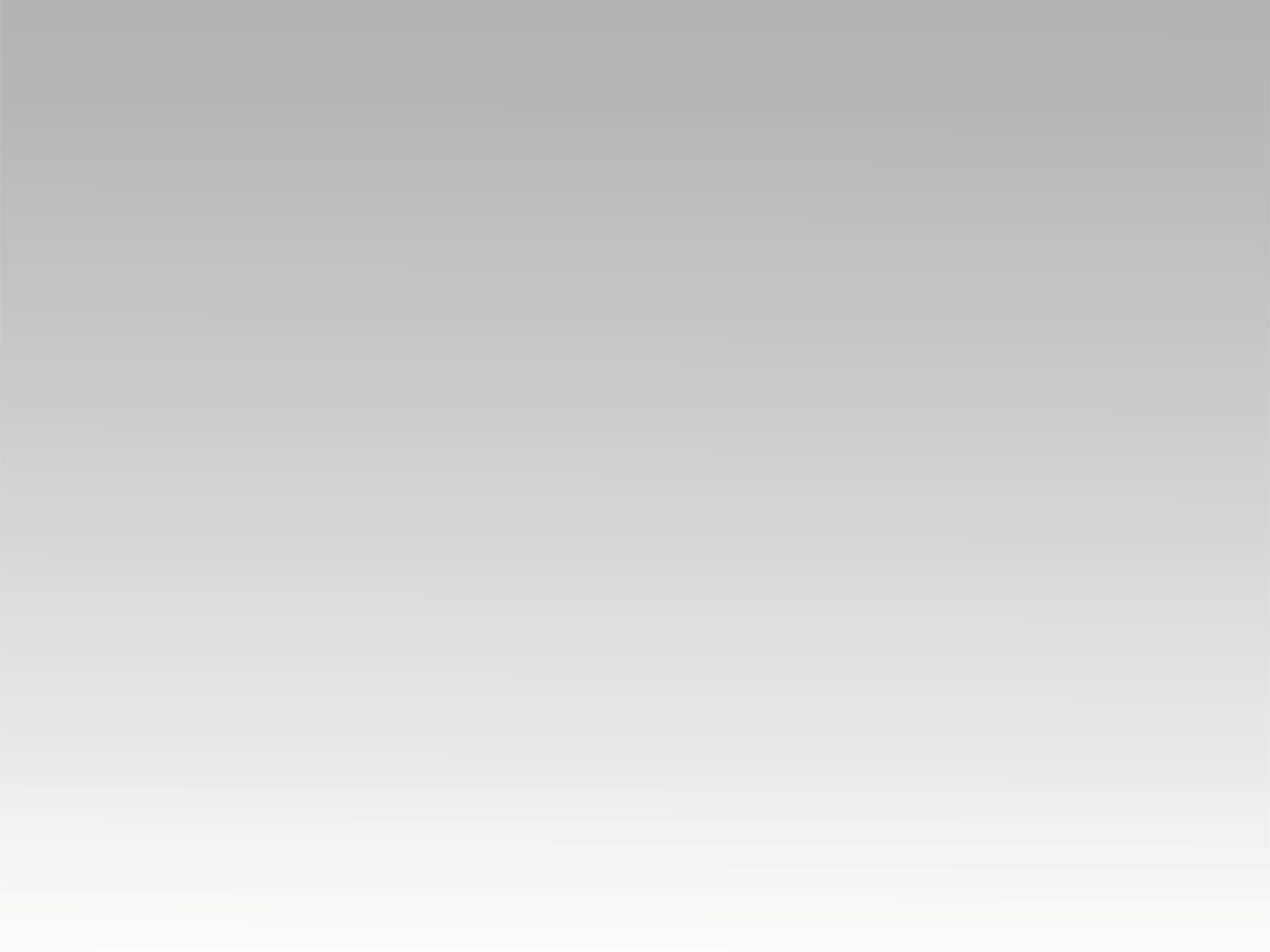 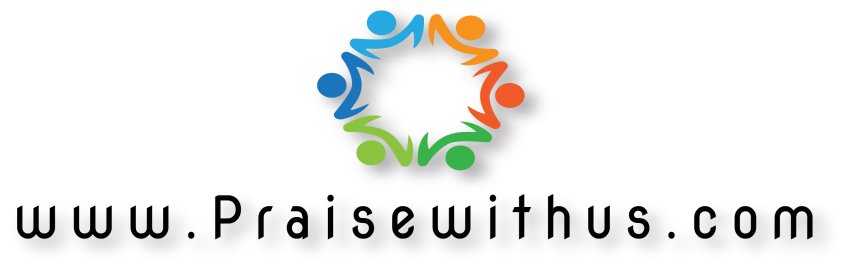